Муниципальное казённое дошкольное учреждение Чулымского района детский сад « Улыбка»
Муниципальное бюджетное дошкольное образовательное учреждение
 «Детский сад №19»  
Муниципального образования – городской округ – город Касимов
Проект по развитию речи детей среднейгруппы  « УЧИМСЯ ИГРАЯ»
Воспитатель: 
       Матюнина Марина Сергеевна, воспитатель высшей квалификационной категории
Касимов, 2018 год
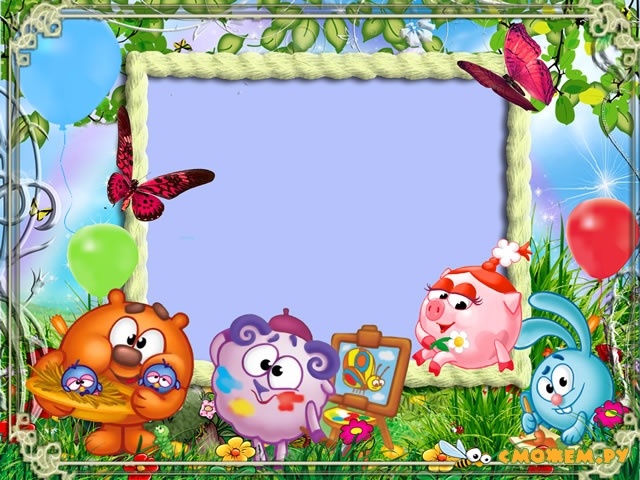 Цель проекта:
Цель проекта:
Развивать речь детей, обогащать словарный запас через игровую деятельность.
              Задачи проекта:
Создание условий для игровой деятельности детей.
 Формирование грамматического строя речи.
  Расширение словарного запаса.
 Развитие связной речи
Развивать речь детей, обогащать словарный запас через игровую деятельность.
Задачи проекта:
Создание условий для игровой деятельности детей.
 Формирование грамматического строя речи.
  Расширение словарного запаса.
 Развитие связной речи
Участники проекта:
дети средней группы;
       воспитатели;
       родители.
Тип проекта:
                  Обучающий, игровой.

Длительность проекта:
 сентябрь 2018г – май 2019г.
Актуальность:
В условиях современности, главной задачей дошкольного образования является подготовка к школьному обучению. Дети, не получившие в дошкольном возрасте соответствующее речевое развитие, с большим трудом навёрстывают упущенное, в будущем этот пробел в развитии влияет на его дальнейшее развитие. Своевременное и полноценное формирование речи в дошкольном детстве является основным условием нормального развития и в дальнейшем его успешного обучения в школе.
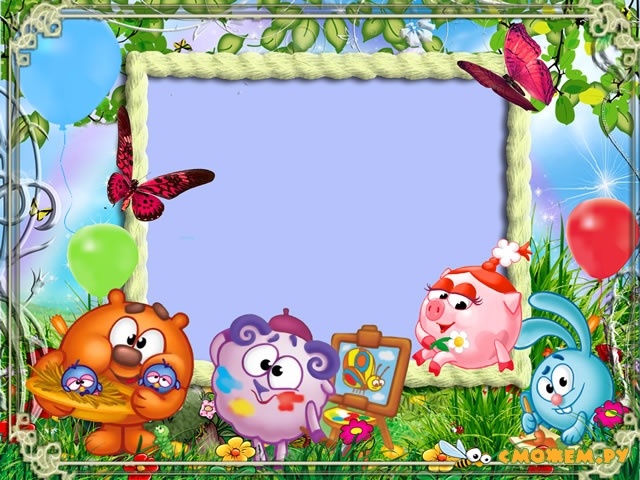 Материально-технические ресурсы:
Методическая и художественная литература;
 Атрибуты к играм;
 Иллюстрационный материал;
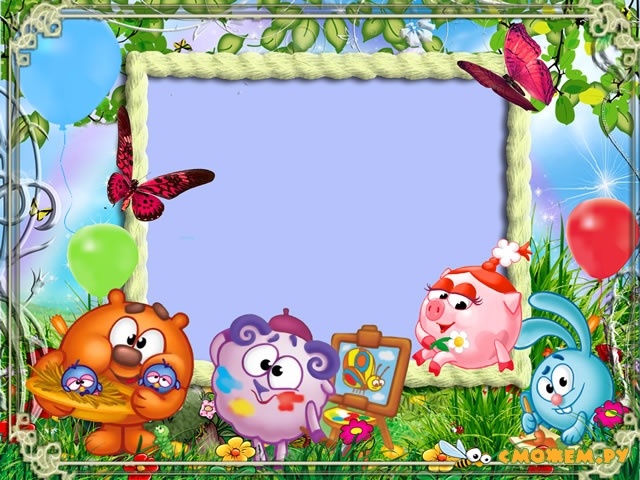 Методы проекта:
Наглядные, 
Словесные, 
 Практические,
 Игровые.
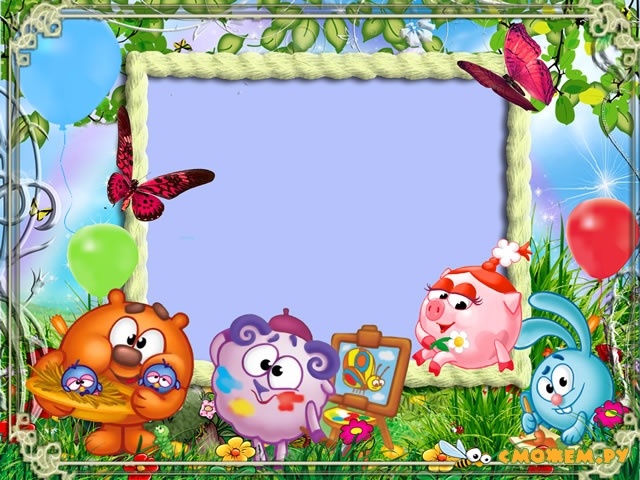 Предполагаемые итоги
При систематической работе по данному                         проекту значительно увеличится словарь детей, речь станет предметом активности детей, дети начнут активно сопровождать свою деятельность речью.
1 ЭТАП. ПОДГОТОВИТЕЛЬНЫЙ
Создание проблемы:
 Если реализовать план работы по проекту, то возможно ли развитие познавательной активности у детей, формирование адекватной самооценки, повышение их коммуникативных возможностей, развитие активности, инициативности, самостоятельности.
 Мотивация: При проведении сюжетно-ролевых игр  мы  обратили   внимание, что детям не хватает словарного запаса, они не умеют активно сопровождать свою деятельность речью. Это послужило поводом для разработки и реализации данного проекта. 
определение цели и задач проекта; 
- изучение необходимой литературы;
 -подбор методической литературы; 
- разработка тематического плана для реализации проекта;
 - диагностика детей.
2 ЭТАП. ОСНОВНОЙ
Включение каждого ребёнка в игровую деятельность для достижения высокого уровня знаний, умений и навыков.
 В проекте представлены такие виды игровой деятельности как: 
  дидактические игры, 
  подвижные игры, 
  театрализованные игры, 
  сюжетно – ролевые игры. 
Реализация данного проекта осуществляется через цикл игр с детьми, создание условий для игровой деятельности детей  .Реализация проекта предполагает различные виды игр с детьми: это цикл дидактических игр с игрушками и предметами, словесных, настольно-печатных. В систему работы включены подвижные игры. Также включены театрализованные игры, дети слушают сказки, инсценируют их. Значительное место отведено сюжетно-ролевым играм.
Сентябрь
Дидактические игры:
«Что делает?»
«Подбери пару»
«Назови одним словом»
«Собери урожай»
Подвижные игры:
«У медведя во бору»
«Ловишки»
«По ровненькой дорожке»
«Мой весёлый звонкий мяч»
Театрализованные игры:
Игра –драматизация «Теремок»
Сюжетно-ролевые игры:
«Парикмахерская»
«Магазин»
Октябрь.
Дидактические игры:
«Угадай»
«Какое небо»
«Горячо – холодно»
«Вчера, сегодня, завтра»
Подвижные игры
«Воробушки и кот»
«Птички в гнёздышках»
«Листопад»
«День – ночь»
Театрализованные игры:
Игра – инсценировка по русской народной сказке «Маша и Медведь»
Сюжетно-ролевые игры:
«Строители»
«Больница
Ноябрь
Дидактические игры:
«Из чего сделана посуда»
«Узнай по описанию», «Найди такой же»
«Узнай по голосу»
Подвижные игры:
«Серсо»
«Море волнуется»
«Гуси –лебеди»
«Подбрось – поймай»
Театрализованные игры:
Игра – драматизация «Кошкин дом»
Сюжетно-ролевые игры:
«Почта
Декабрь
Дидактические игры:
«Найди свой цвет»
«Раздели на группы»
«Какое время года?»
«Закончи предложение»
Подвижные игры:
«Ловишки с ленточками»
«Вертушки»
«Метель»
«Попади в мишень»
Театрализованные игры:
Игра – драматизация сказки «Колосок»
Сюжетно-ролевые игры:
«Семья»
«Айболит»
Январь
Дидактические игры:
«Слушай внимательно»
«Чего не хватает»
«Кто в домике живёт»
«Что лишнее»
Подвижные игры:
«Жмурки»
«Найди своё место»
«Самолёты»
«Зайка беленький сидит»
Театрализованные игры:
Игра – драматизация «Теремок»
Сюжетно-ролевые игры:
«Моряки»
Февраль
Дидактические игры:
«Кто что делает»
«Кто больше»
«Раздели поровну»
«Что изменилось»
Подвижные игры:
«Лохматый пёс»
«Поезд»
«Перехватчики»
«Хитрая лиса»
Театрализованные игры:
Игра – драматизация «Кто сказал мяу?»
Сюжетно-ролевые игры:
«Шофёры»
«Автобус
Март
Дидактические игры:
«Магазин»
«Выбери картинку»
«Кто первый»
«Хорошо-плохо»
Подвижные игры:
«Мышеловка»
«Пустое место»
«Куропатки и охотники»
«Серый волк»
Театрализованные игры:
Игра –драматизация «Колобок»
Сюжетно-ролевые игры:
«Ателье»
Апрель
Дидактические игры:
«Найди лишний предмет»
«Какой»
«На кого похож»
«Как называется»
Подвижные игры:
«Мяч в кругу»
«Бездомный заяц»
«Догони меня»
«Охотники и зайцы»
Театрализованные игры:
Игра инсценировка по рассказу В Бианки «Первая охота»
Сюжетно-ролевые игры:
«Магазин игрушек»
«Салон красоты
Май
Дидактические игры:
«Найди на рисунке»
«Один – много»
«Столько-сколько»
«Сравни»
Подвижные игры:
«Уголки»
«Сделай фигуру»
«Затейники»
«Птички на ветках»
Театрализованные игры:
Игра – драматизация «Кошкин дом»
Сюжетно-ролевые игры:
«Пожарные»
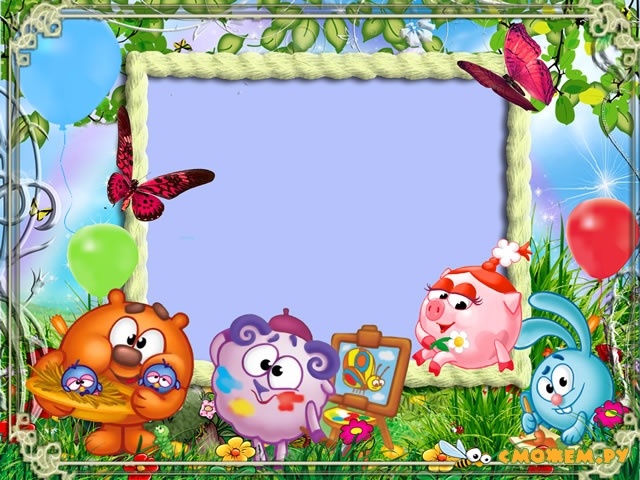 3 Этап.заключительный
Период осмысления собственных результатов.
Диагностика детей
Литература:
1. Г.С.Швайко «Игры и игровые упражнения для развития речи»;
2. А.К.Бондаренко «Словесные игры в детском саду»;
3. Л.В.Артемова «Театрализованные игры дошкольников»;
4. В.В.Коноваленко, С.В.Коноваленко «Развитие связной речи»;
5. Е.В.Зворыгина «Первые сюжетные игры малышей»;
6. Е.А.Тимофеева «Подвижные игры»;
7. А.Е.Антипина «Театрализованная деятельность в детском саду»;
8. М.Кольцова «Ребёнок учится говорить»;
9. А.К.Бондаренко «Дидактические игры в детском саду»
10.М.А.Васильева «Руководство играми детей в детском саду»;
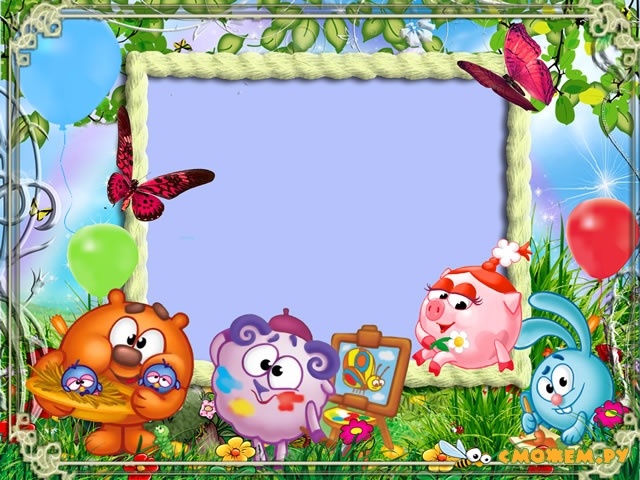 Приложение
С. Р. Игра « Больница»На уколы! На уколы!Собирайся, ребятня!Вы не бойтесь! Я не больно –Ведь хороший доктор я.Поднимите-ка рубашки,Я послушаю живот.Ой-ой-ой! Урчит там что-то,Срочно выпейте компот.Вот вам градусник под  мышку,Посидите пять минут.Я натру вас лучшей мазью,Наложу на руку жгут.Я вам выпишу рецептик,Всё купите по нему.Позабочусь я о детках,Потому что их люблю.
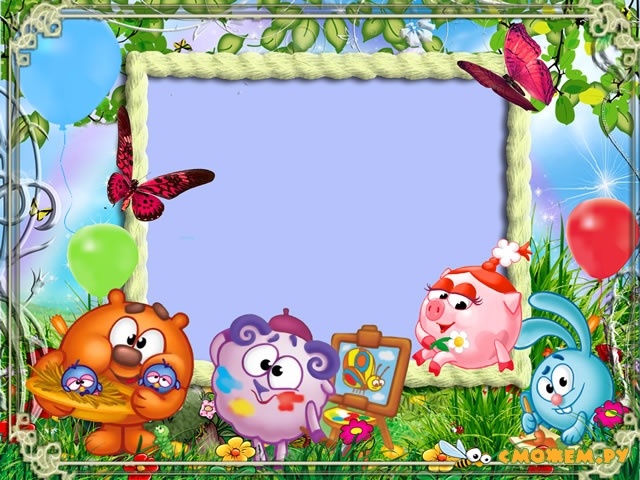 С. Р. Игра « Айболит»
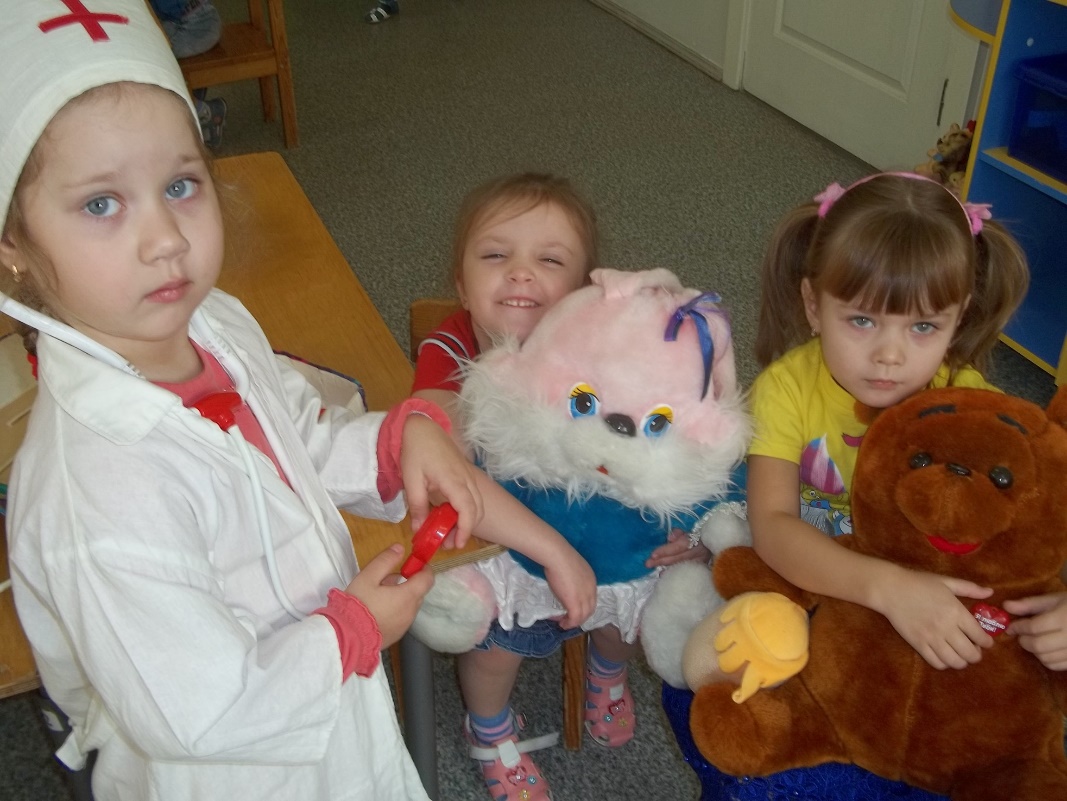 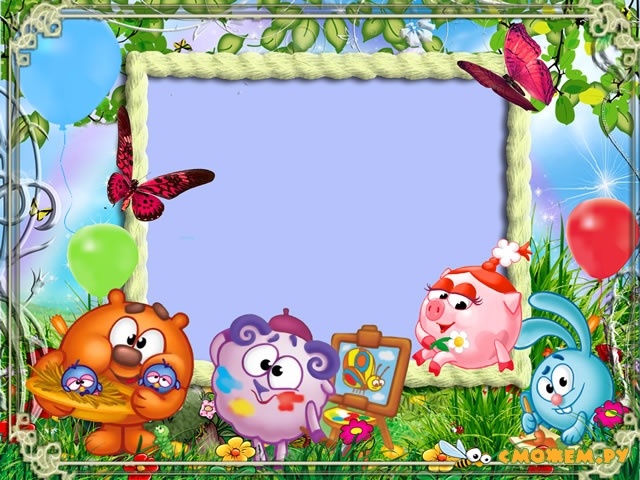 С. Р. Игра « Строители»
С.р.игра «Мы шофёры»
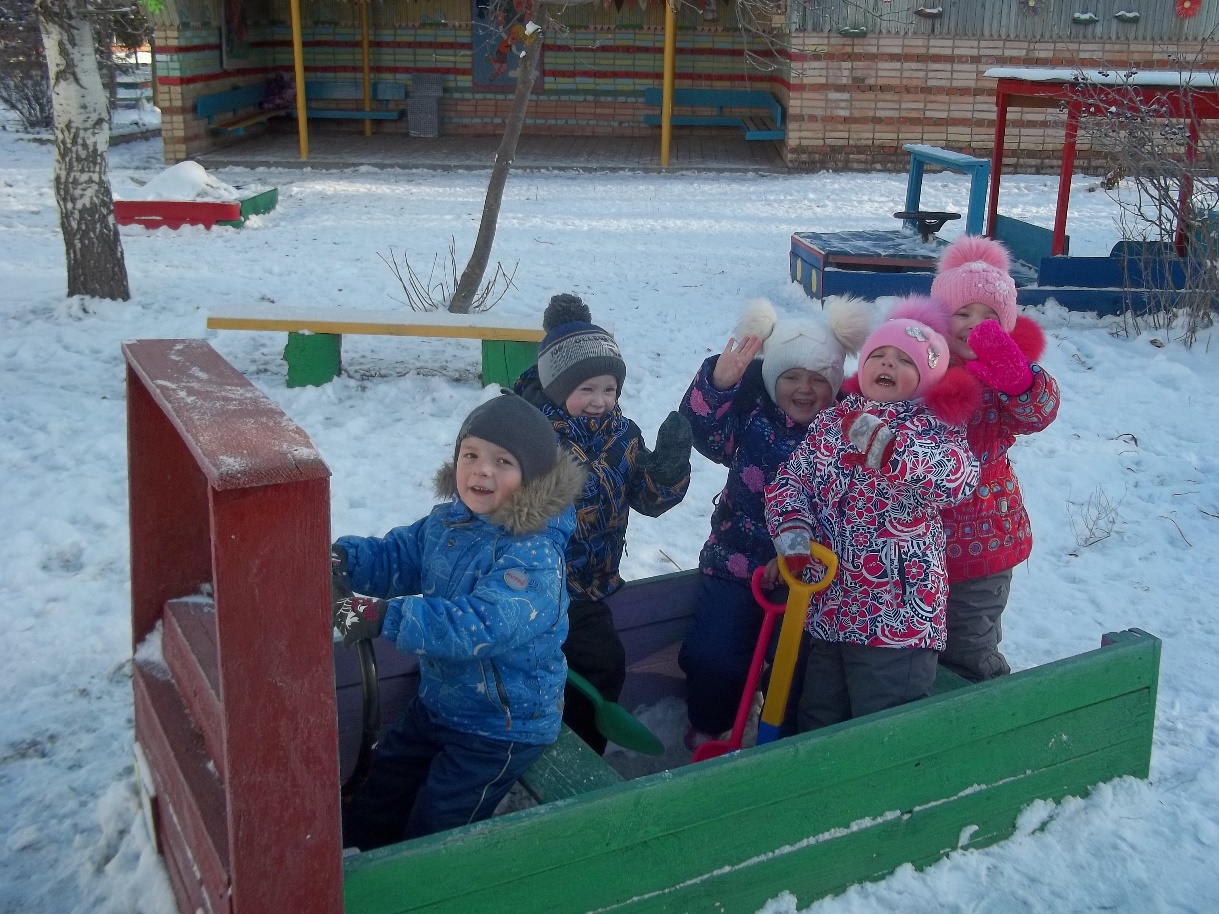 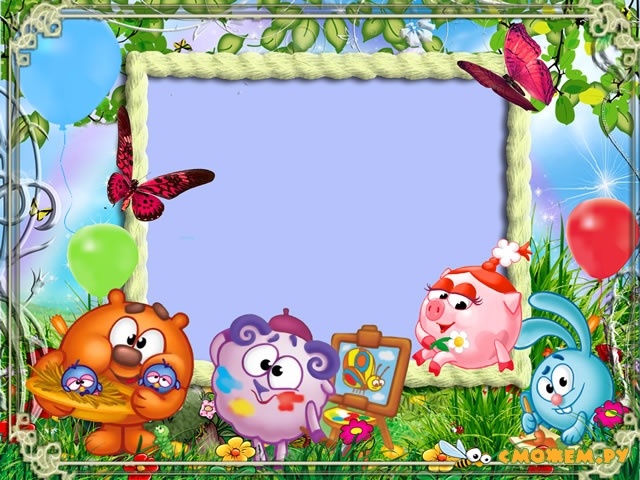 Игра – драматизация
 « Теремок»
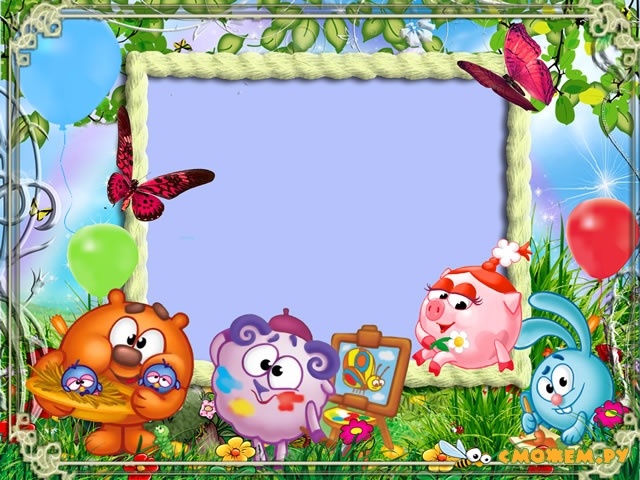 Подвижная игра « У медведя во бору»
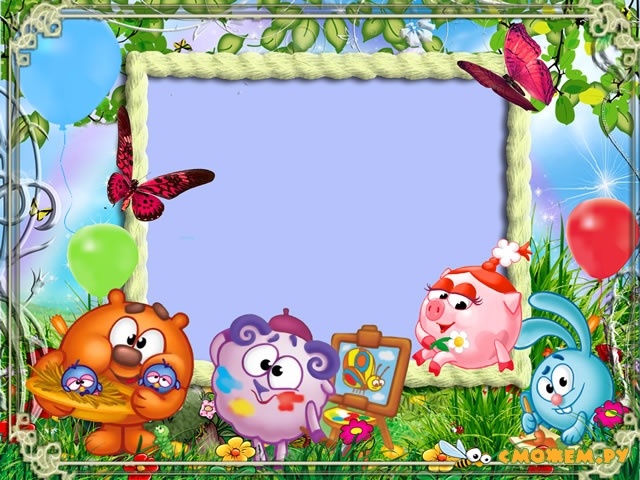 Подвижные игры на прогулке
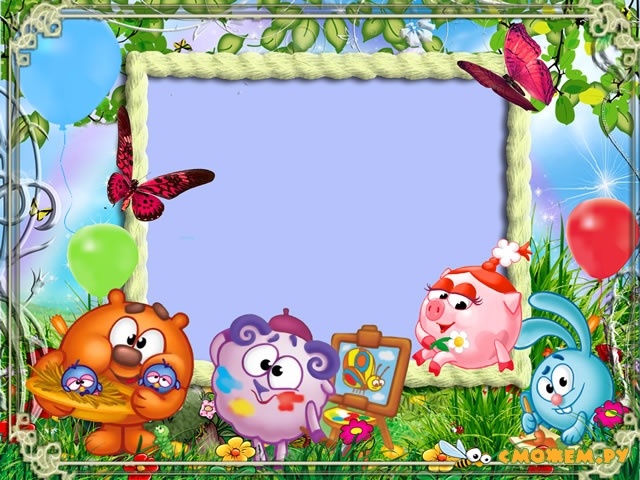 А у нас сегодня в группе Будет нова игра: Все девчонки – поварихи, А мальчишки – повара.
Мы халатики надели, Колпаки на головах. И кастрюльки с черпаками Разложили на столах.
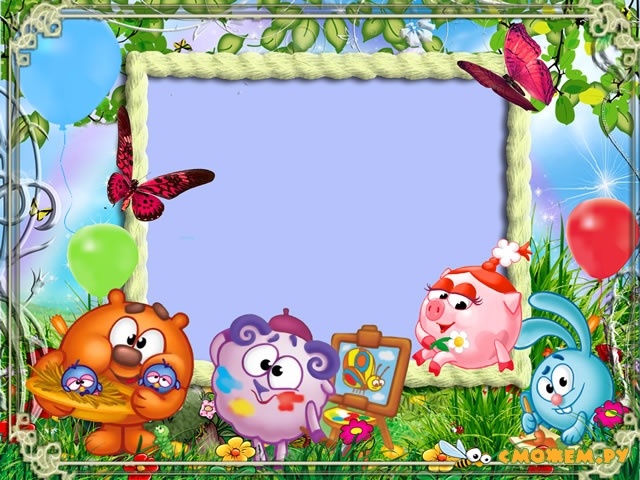 Спасибо за внимание!